« Autonomie de vie et inclusion dans la société » : portée de l’article 19 de la Convention des Nations Unies des personnes handicapées.
Jeudi de l’hémicycle : « ma vie, quels choix ? » 25 janvier 2024
Véronique Ghesquière, Unia
Consultation des personnes en situation de handicap (2020) n= 1144
Image du handicap = obstacle à l’inclusion et à la participation
Partir de constats erronés/de stéréotypes 
pour en tirer de mauvaises conclusions et de mauvaises réponses.
Et entrainer des discriminations et un non-respect des droits
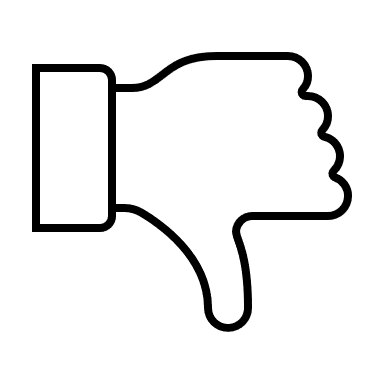 Les personnes en situation de handicap intellectuel ne sont pas capables de travailler
Elle ne pourra jamais parler
Il ne pourra jamais vivre seul…
Ce sera un monstre!
Une image positive du handicap (art.8 CRPD)
Combattre les stéréotypes, les préjugés

Mieux faire connaître les capacités et les contributions des personnes handicapées.

Prendre des mesures adaptées pour que les personnes handicapées puissent apprendre, travailler, se loger, se divertir, voter, …
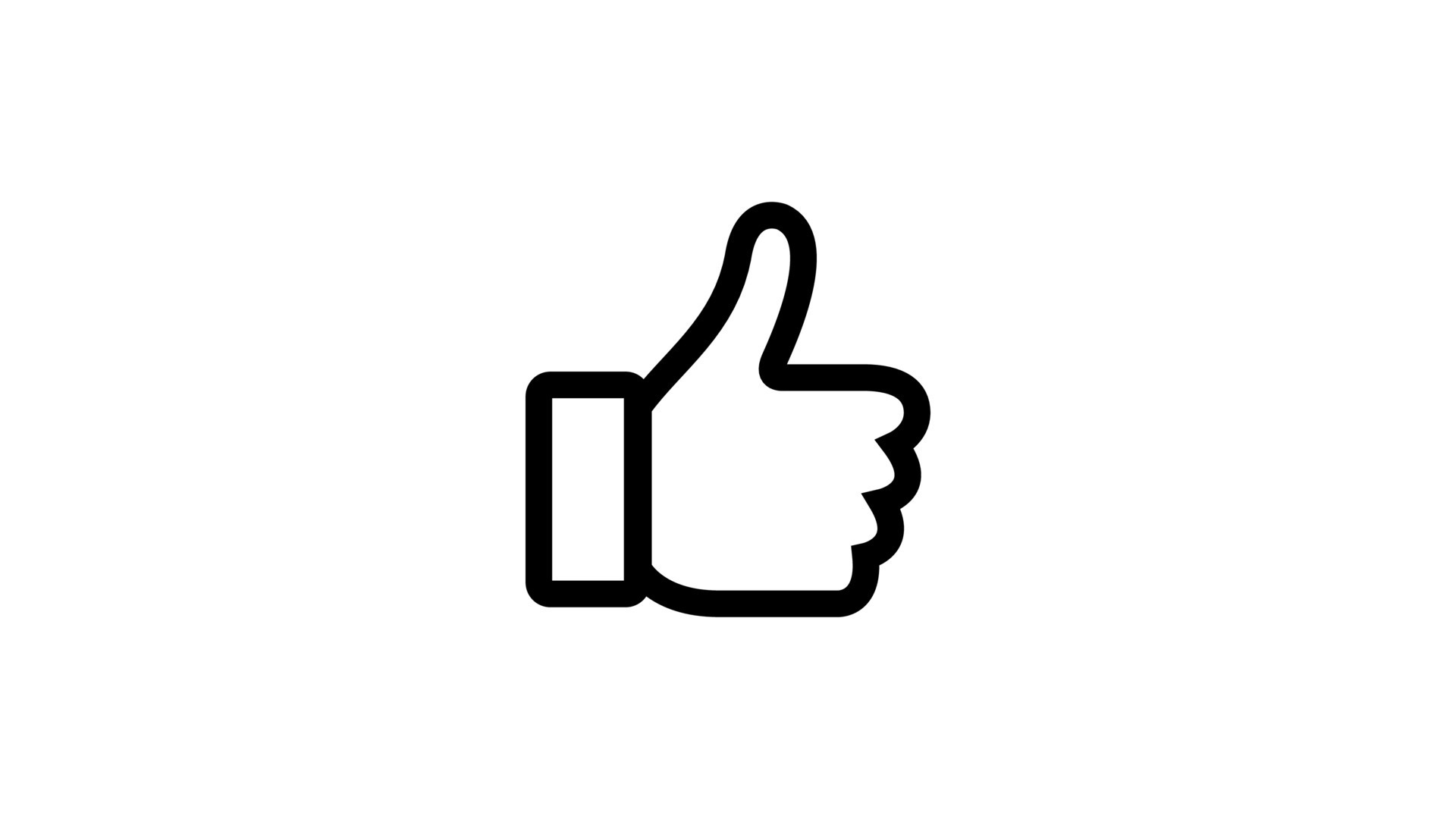 Article 19 de la Convention ONU Autonomie de vie et inclusion dans la société
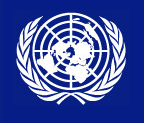 Art.12 Reconnaissance de la personnalité juridique dans des conditions d'égalité
Art.5 et 9 CRPD Droit aux aménagements raisonnable et Accessibilité + art 22ter Constitution
L’Observation générale du Comité ONU (en synthétique)
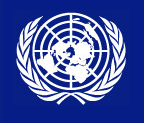 La vie autonome (ou l’autonomie de vie) est un droit humain
Surtout : 
Pouvoir choisir et contrôler sa vie
Prendre des décisions pour ce qui nous concerne
Ne pas se voir imposer un cadre et des conditions de vie déterminés, non souhaités
Mais aussi : fermer les institutions, ne plus les rénover.
Promouvoir essentiellement le modèle de l’assistance personnelle.
Position d’Unia
Désinstitutionalisation progressive mais planifiée tant au niveau des infrastructures que des transformations profondes, y compris au sein des familles et des services d’appui
Evaluer de manière constante le juste équilibre entre protection et autonomie
Garantir les conditions nécessaires pour la mise en œuvre de l’art.19:

Etude des besoins,
Renforcement des services d’appui, 
Formation et valorisation des personnels, 
Rééquilibrage des budgets ,
Plan de transition.
Participation des personnes en situation de handicap et de leurs organisations représentatives au processus
Dans l’immédiat
Unia demande aux autorités :
D'établir de nouvelles normes, conformes aux principes de la Convention, pour les structures existantes ; 
De modifier les règlements et les législations afin d’ouvrir au maximum ces structures vers l’extérieur et permettre la sortie des personnes vers une vie autonome ;
D'arrêter la construction de nouvelles institutions; 
De renforcer le contrôle de toutes les structures pour faire respecter les droits des personnes en situation de handicap ;
D’allouer les moyens et renforcer le contrôle des mesures d’administration des biens et de la personne afin de garantir le respect de leurs droits, de leur volonté et de leurs préférences ;
De planifier la transition vers une désinstitutionalisation avec des objectifs chiffrés clairs, la fixation d’un calendrier concret, la surveillance et l’évaluation de la progression de cette transition.